March 15, 2024
Special 
Districts 
Advisory 
Committee
Agenda Item 5a | 
Property Tax Allocations & Exchanges
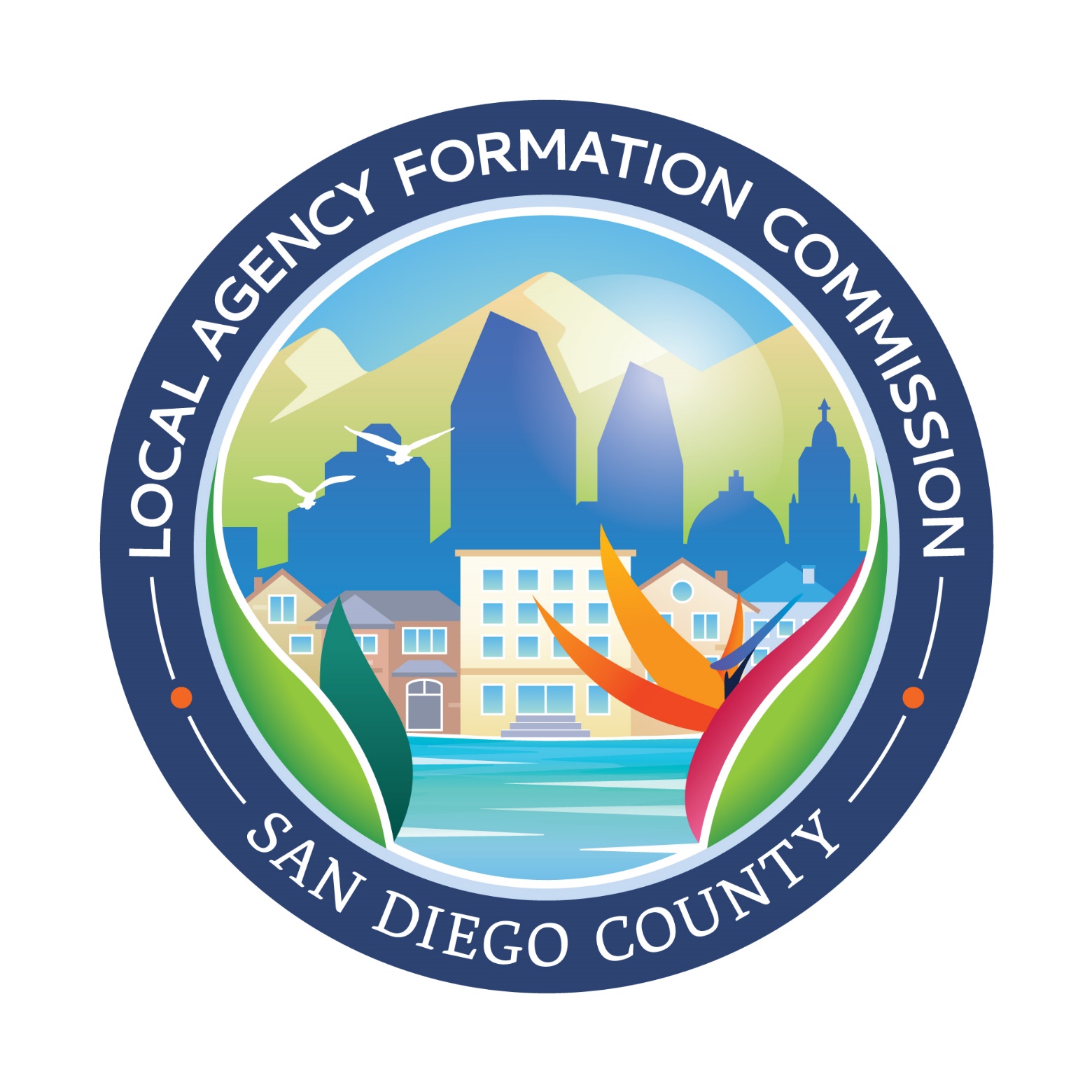 The 1% Property Tax
Item 5a: Property Tax Allocations & Exchanges
Half of  1% property tax revenue ($0.47 in $1.00) to public schools & colleges

$0.38 cents of every $1.00 goes to the County & 18 Cities

Special Districts only get about $0.03 cents in every $1.00
The Negotiated Tax Exchange- Key Distinctions
Item 5a: Property Tax Allocations & Exchanges
BOS determine tax exchange for special district annexations & detachments

Any local agency can request individual negotiations at any time

Master tax exchanges apply to most cities & provide 34% to 53% of County’s take of the 1%

If agreements are not reached through 7-step process, repeat until resolved
March 15, 2024
Special 
Districts 
Advisory 
Committee
Agenda Item 5c | 
Proposed Draft Workplan and Budget 2024‐2025
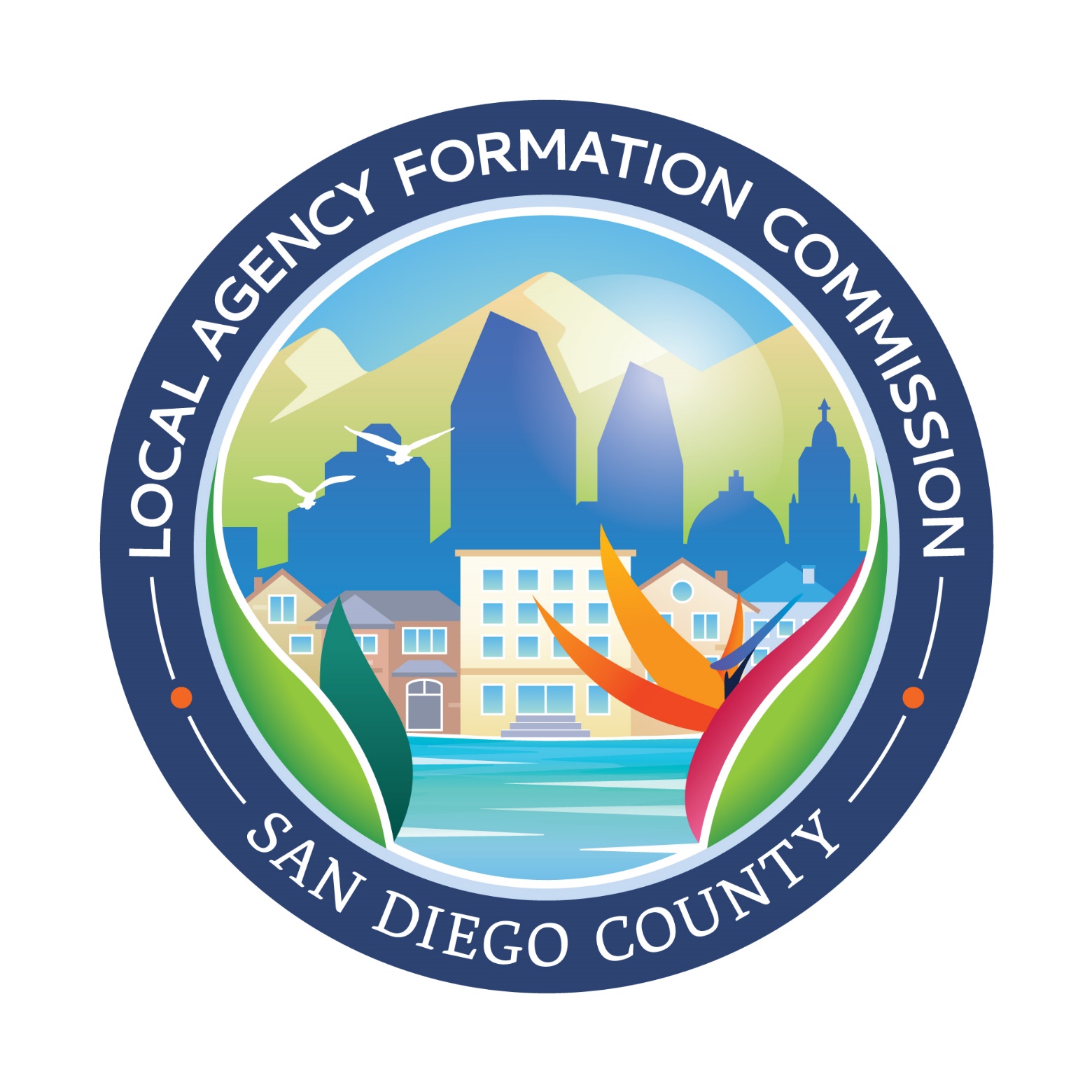 Proposed Draft Workplan and Budget 2024‐2025
“Top 10” Projects
Remaining Projects
Proposed Budget
Proposed Budget
March 15, 2024
Special 
Districts 
Advisory 
Committee
Agenda Item 5d | 
Grant Update (SALC 2.0)
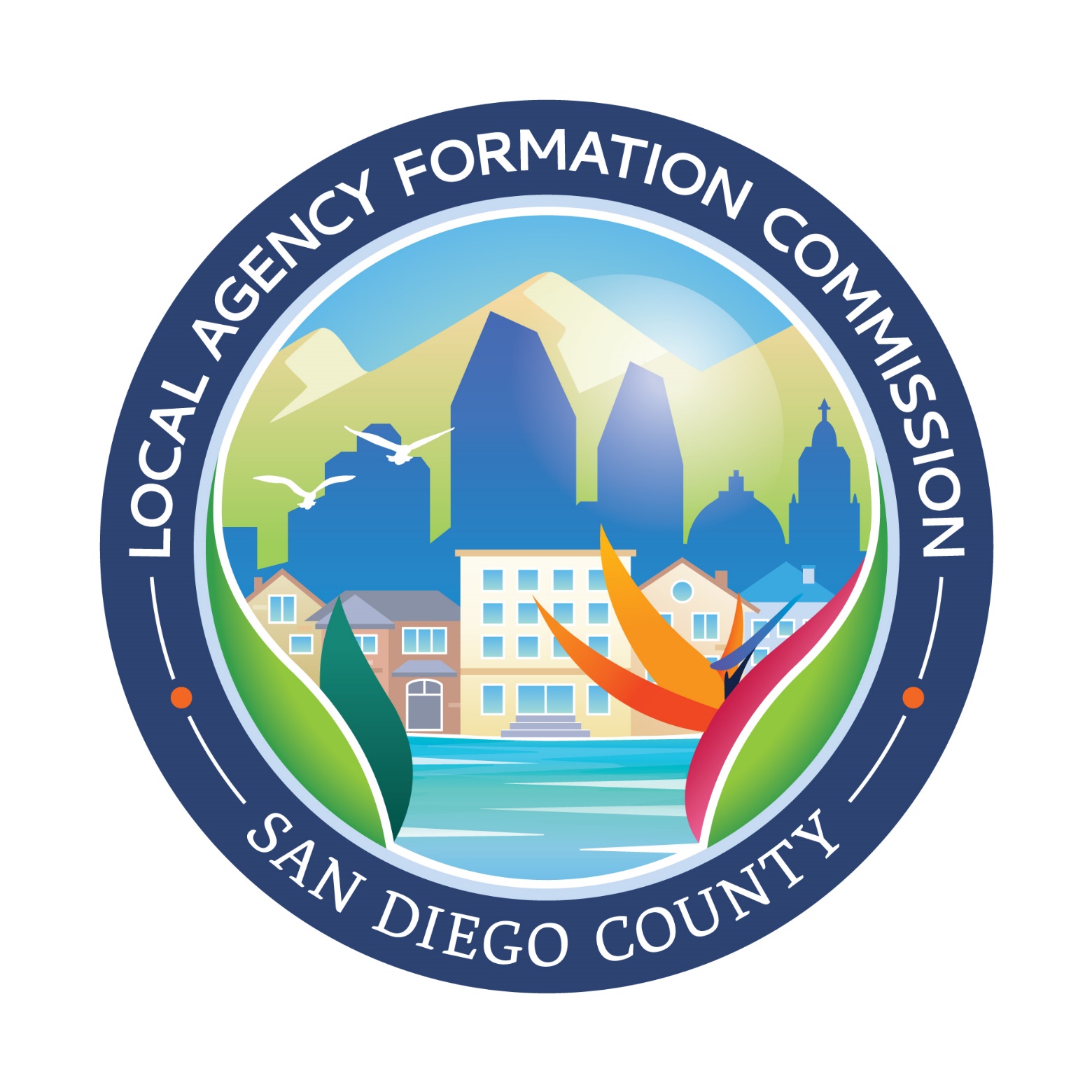 10 Key Policy Recommendations:
1. Assign agricultural liaisons for city and county governments 
2. Design lease agreements that invest in working lands 
3. Create a regional land use plan to prioritize agriculture 
4. Fund growers to transition to low water-use crops and irrigation 
5. Equip and incentivize producers to adopt climate-smart practices 
6. Streamline construction of farmworker housing 
7. Develop advanced water treatment facilities with priority for agricultural    use 
8. Inform small farming opportunities through analysis of costs and benefits of small farms 
9. Expand technical assistance by providing more vocational training 
10. Build capacity of farmers and farmworkers with training and services
Item 5d: Grant Update (SALC 2.0)
LAFCO awarded $450,000 grant December 2022
Collaboration between LAFCO & San Diego County Planning & Development Services
Item 5d: Grant Update (SALC 2.0)
Accomplishments to Date:
Established MOU w/PDS
Established Key Partnerships
Began work on Tasks 1-4
Headway on 4/6 Tasks
Task 1 | Grant Management
Responsible for grant agreements, progress reports, submission of deliverables, & final report 

Task 2 | Market Analysis
a) Identified Ag-Economist consultant
b) Criteria focused on economic, environmental, and social   sustainability
c) Selected 4 key crops (avocados, lemons, tomatoes, and strawberries)
d) Began work on Market Analysis Report
Headway on 4/6 Tasks
Task 3 | Perform Gap Analysis
a) Will prepare analysis from data collected in Task 2
b) Identifying marginal vs. sustainable farm operations 
c) Define “sustainable” farming practices

Task 4 | Outreach & Education Plan
a) Identified Planning Consultant & Outreach Team
b) Rick Engineering set to hold series of producer/stakeholder meetings 
c) Will prepare Ag Community Feedback Report
March 15, 2024
Special 
Districts 
Advisory 
Committee